Improving the Performance of Consistency Algorithms by Localizing and Bolstering Propagation in a Tree Decomposition
Shant Karakashian, Robert J. Woodward and Berthe Y. Choueiry
Constraint Systems Laboratory, University of Nebraska-Lincoln, USA
C1
{A,B,C,N},{R1}
E
C7
C2
{A,I,N},{}
{B,C,D,H},{R6}
R2
R1
R3
R1
C3
C4
C8
A,B,C,N
N
B
{I,M,N},{R2}
{A,I,K},{}
{B,D,F,H},{}
R4
C10
A
C
R2
R5
B
A
D
C
C6
C9
C5
D
C,D,H
B,D,E,F
A,K,L
I,M,N
{I,J,K},{R3}
{F,G,H},{R7}
{A,K,L},{R4}
{B,D,E,F},{R5}
R6
K
H
F
R3’
R6
R5
R7
I
R4
C1
I,J,K
F,G,H
A
D
B
C
C7
R3
R7
Contributions
Bolstering Propagation at Separators
Empirical Evaluation
C
N
C2
C8
C3
E
E
E
E
B
D
Localizing consistency to the clusters of a tree decomposition of a CSP & bolstering propagation at the separators between clusters
Theoretical characterization of resulting new consistency properties
Empirical evaluation of our approach establishing its benefits on difficult benchmarks, solving many problems in a backtrack-free manner and, thus, approaching ‘practical tractability’
Localizing R(∗,m)C
R2
R1
R3
A
R2
R1
R3
R2
R1
R3
R2
R1
R3
I
M
Ry
C5
We localize the application of the consistency algorithm to each cluster of the tree decomposition, which allows us to increase the value of m to the number of relations in the cluster and, thus, the level of consistency enforced.
Ra
R4
K
F
H
B
A
D
C
B
A
D
C
B
A
D
C
B
A
D
C
Rsep
R4
C4
L
J
Rx
C6
R6
R5
R7
R6
R5
R7
R7
R6
R5
R7
R6
R5
R’3
R’3
C9
C10
E
G
F
F
F
Bolstering Separators
We bolster constraint propagation along the tree by adding redundant constraints to the separators. 
A perfect ‘communication’ between clusters requires a unique constraint over the separator’s variables, but materializing such a constraint is prohibitive in terms of space [Fattah and Dechter 1996; Kask+ 2005]. 
We propose three approximation schemes to this end: constraint projection (proj), binary constraints (bin), clique constraints (clq).
Graphical Representation
Hypergraph
Dual graph
Triangulated primal graph & its maximal cliques
R1
N
A
B
C
R2
R4
D
R6
R5
I
J
K
E
R3
M
L
H
G
F
..…
R7
Two adjacent clusters
Unique constraint
Constraint projections
Tree decomposition
Ri
R3
R4
R7
φ
R2
R1
R5
F
Relational Consistency
R6
R(∗,m) ensures that subproblem induced in the dual CSP by every connected combination of m relations is minimal    [Karakshian+ 2010]
Primal graph induced @ separator…
Binary constraints
Clique constraints
Cumulative count of instances solved w/o backtracking
Number of combinations = O(em) 
Size of each combination = m
Twelve combinations for R(*,3)C
F
UNSAT
SAT
{R1,R2,R3}
{R1,R2,R4}
{R1,R2,R5}
{R1,R2,R6}
{R1,R3,R4}
{R1,R4,R5}
{R1,R4,R6}
{R1,R5,R6}
{R1,R5,R7}
{R1,R6,R7}
{R2,R3,R4}
{R5,R6,R7}
cl-proj-R(∗,|ψ(cli)|)C
cl-proj-R(∗,|ψ(cli)|)C
cl-proj-wR(∗,3)C
cl-R(∗,|ψ(cli)|)C
… after triangulation
cl-proj-wR(∗,2)C
GAC
cl-proj-wR(∗,3)C
cl-R(∗,|ψ(cli)|)C
cl-proj-wR(∗,2)C
GAC
Comparing Consistency Properties
Data Characteristics
τj
Localization & projection always outperformed ‘global’
Bolstering schemes of increasing ‘sophistication’ investigate tradeoff between 
the effectiveness of constraint filtering &
the cost of generating and maintaining redundant constraints
In tests, projection yields the right tradeoff between the strength of the enforced consistency & the overhead of processing redundant constraints
τi
cl+clq-R(∗,2)C
cl+clq-R(∗,3)C
cl+clq-R(∗,4)C
cl+clq-R(∗,|ψ(cli)|)C
cl+bin-R(∗,3)C
cl+bin-R(∗,4)C
cl+bin-R(∗,|ψ(cli)|)C
cl+bin-R(∗,2)C
cl+proj-R(∗,2)C
 R(∗,2)C
R(∗,4)C
cl+proj-R(∗,3)C
 R(∗,3)C
cl+proj-R(∗,4)C
cl+proj-R(∗,|ψ(cli)|)C
maxRPWC
A
D
B
C
GAC
cl-R(∗,2)C
cl-R(∗,3)C
cl-R(∗,4)C
cl-R(∗,|ψ(cli)|)C
Future Research Directions
Automatic selection of consistency property: inside clusters & during search
Modify the structure of a tree decomposition to improve performance (e.g., merging clusters to reduce the overlap [Fattah and Dechter 1996])
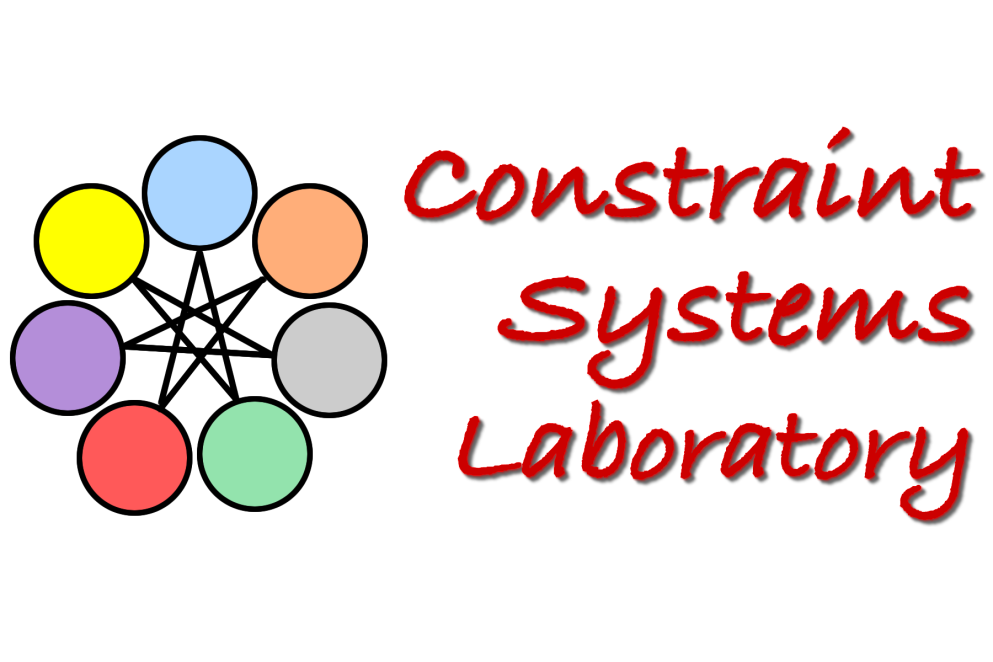 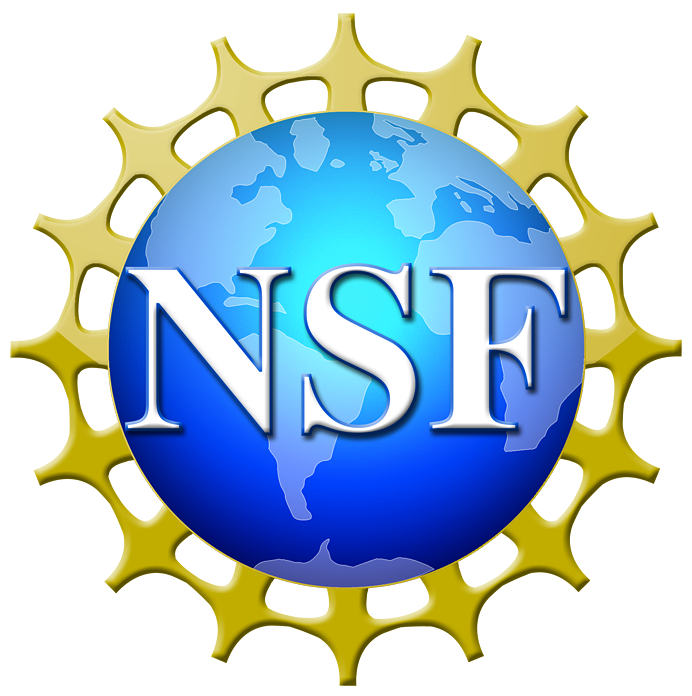 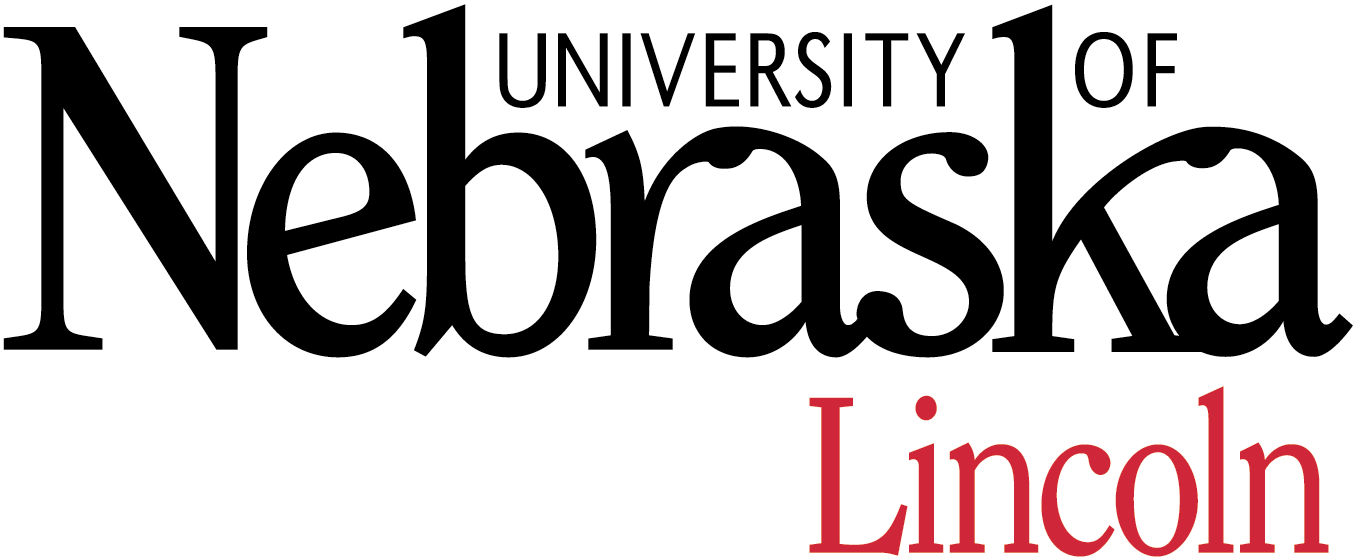 Experiments were conducted on the equipment of the Holland Computing Center at the University of Nebraska-Lincoln.
This research is supported by NSF Grant No. RI-111795.
July 17th, 2013